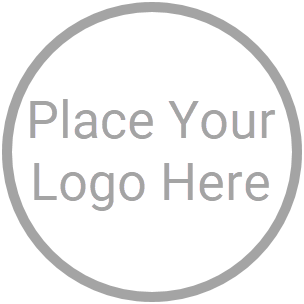 Nombre del Departamento de Transportación
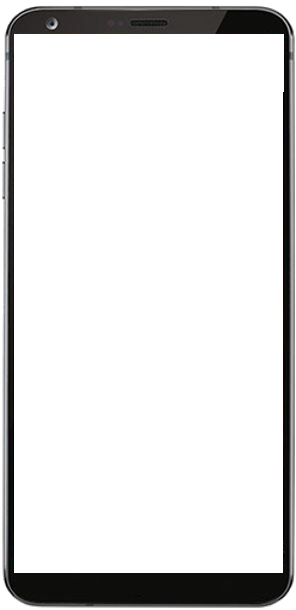 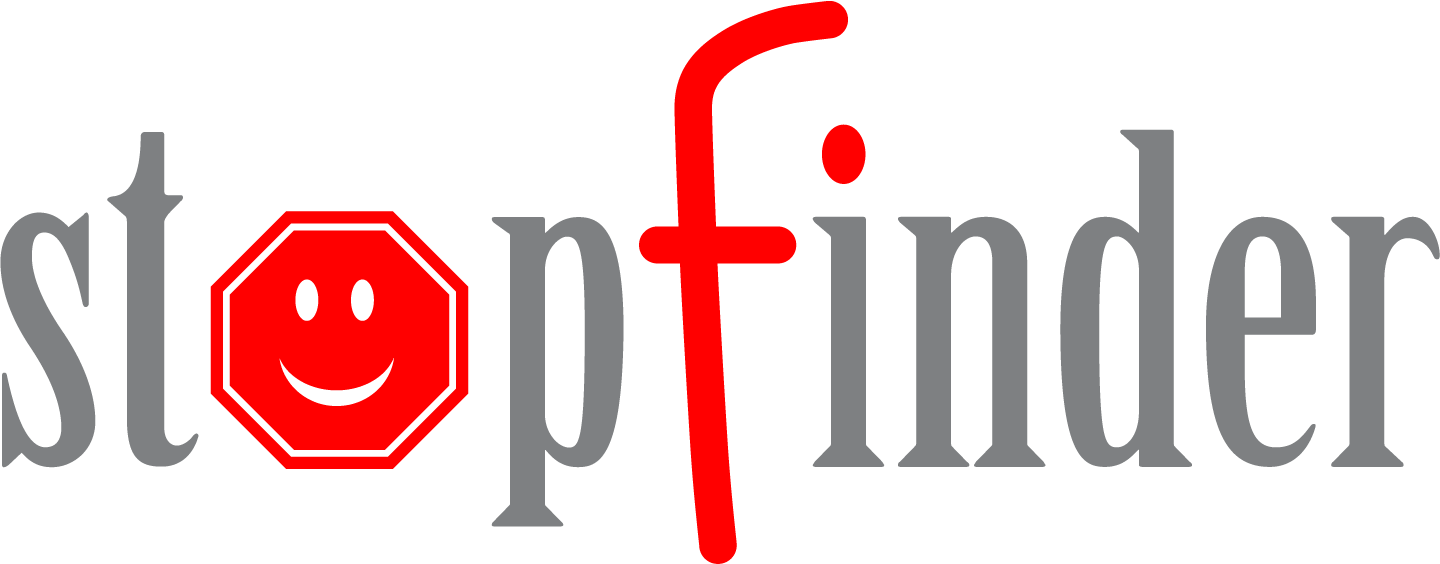 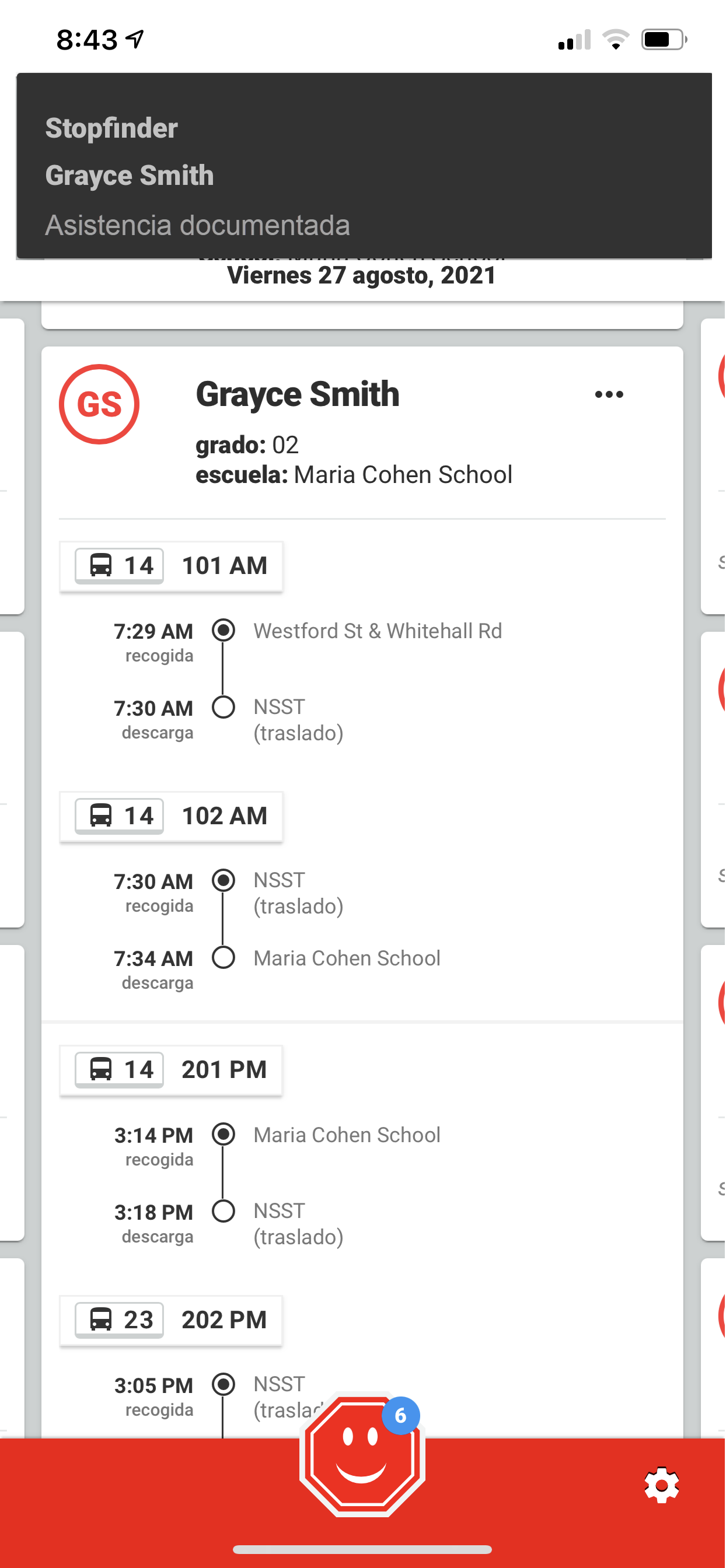 Recibe anuncios de asistencia y GeoAlerts en tiempo real
Ve el horario de carga para su(s) estudiante(s) para cualquier día del año
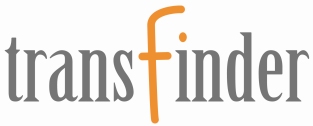 Empezar en Utilizar la App Hoy

Active su cuenta
El Departamento de Transportación se manda una invitación a la App por correo electrónico

Instale la app de Stopfinder

Vea el horario de transportación de su estudiante y compártelo con otros cuidadores

Determine GeoAlerts y reciba anuncios de asistencia

Comunique con su departamento de transportación en una manera fácil y segura
Ve anuncios anteriores de asistencia y GeoAlerts en el registro de su(s) estudiante(s)
Datos del vehículo, la ruta, y la parada, incluso transferencias y sitios alternativos
Accede anuncios, formularios, y mensajes
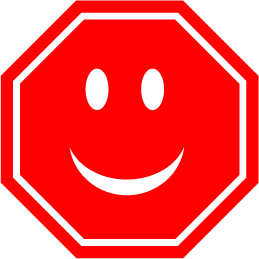 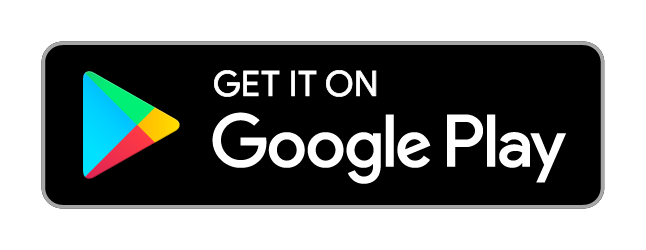 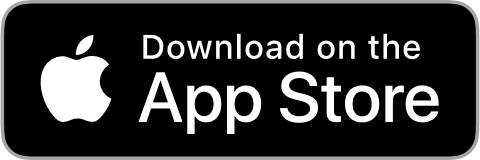 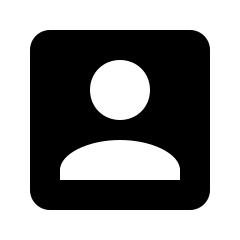 Pone aquí una mensaje customizada. Fusce quis erat a neque finibus auctor eget id dui. Aliquam molestie et justo vel sagittis. Sed semper mi et dolor fermentum sodales. Quisque eu nunc dui.
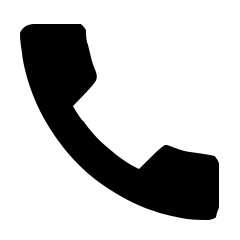 Su numero de teléfono
Su correo electrónico
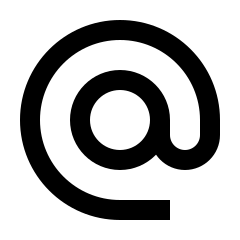 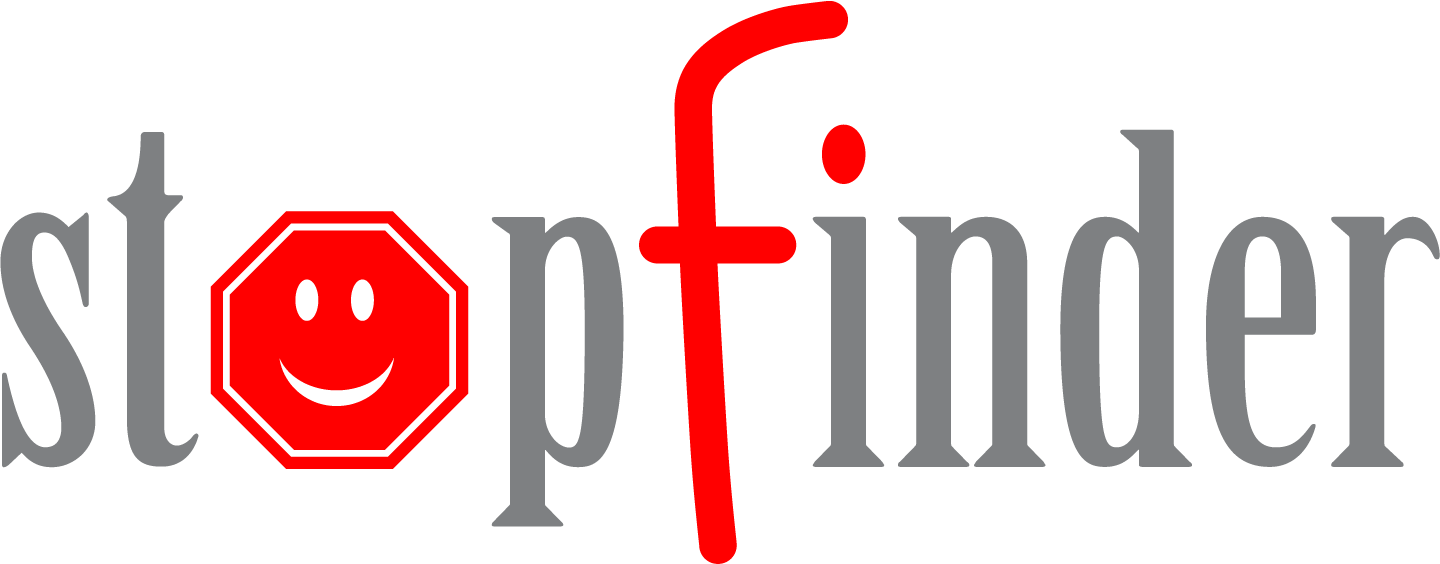 Con GeoAlerts, determina usted zonas de notificación en el mapa para recibir anuncios de GeoAlert cuando el vehículo llegue a la zona, o la salga.
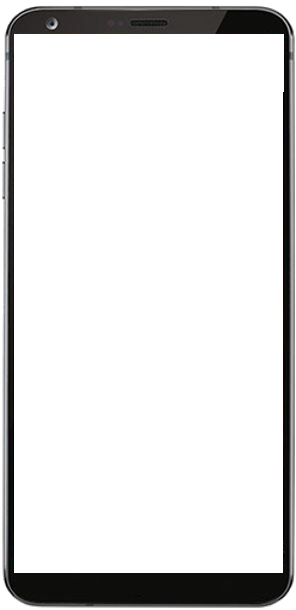 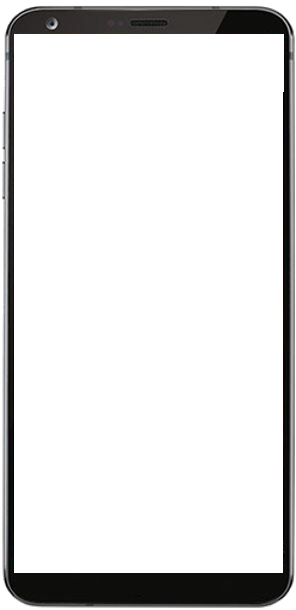 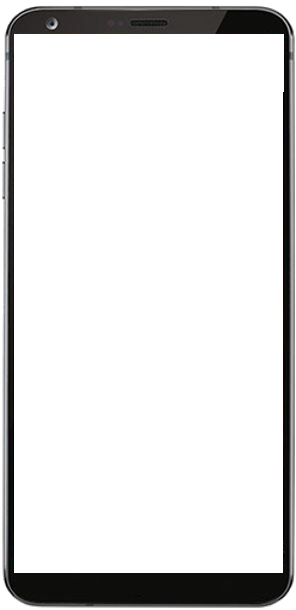 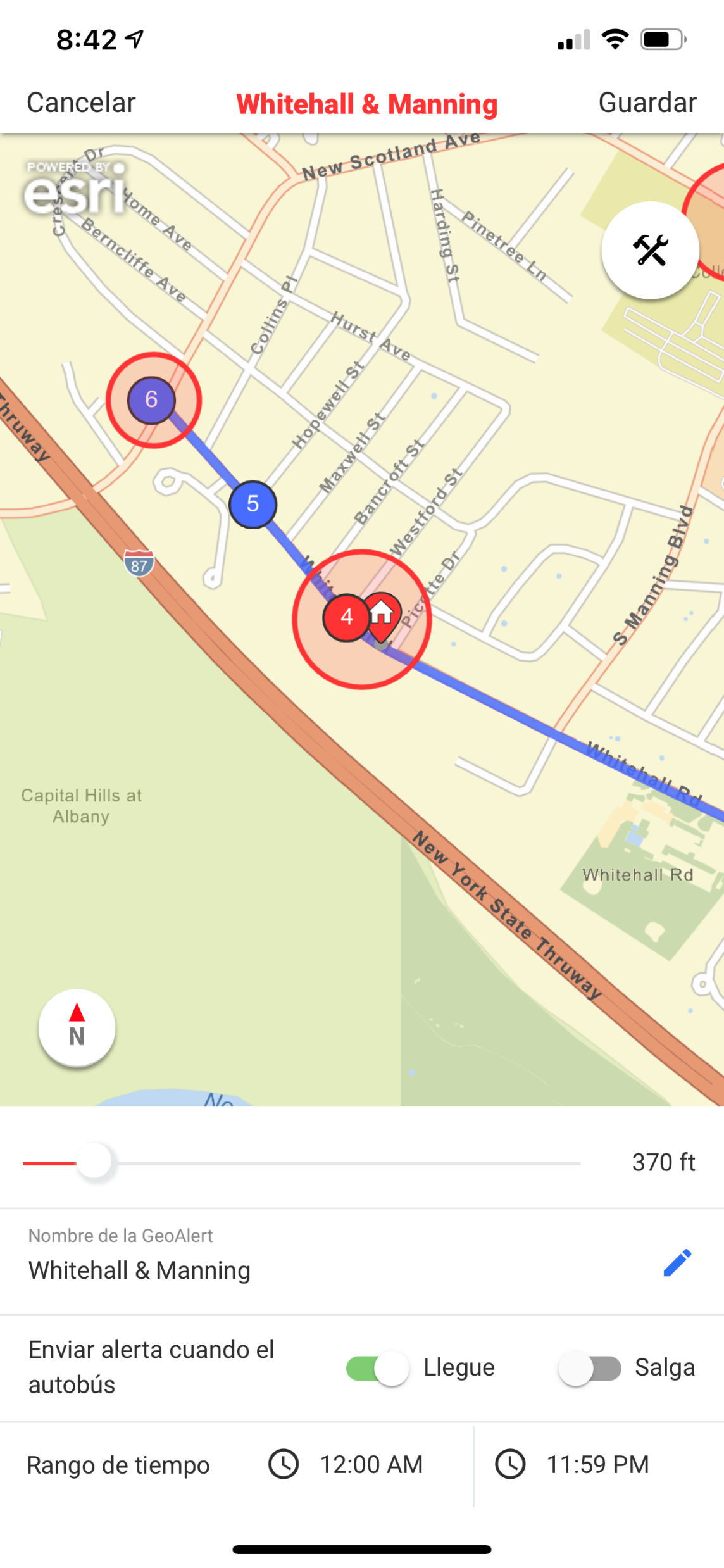 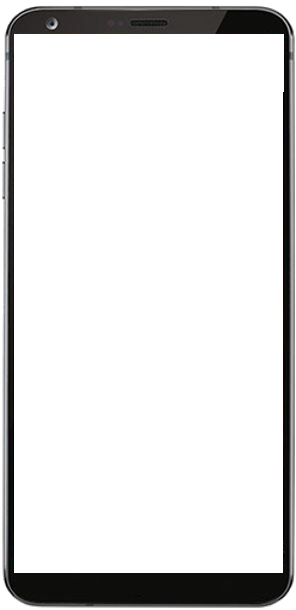 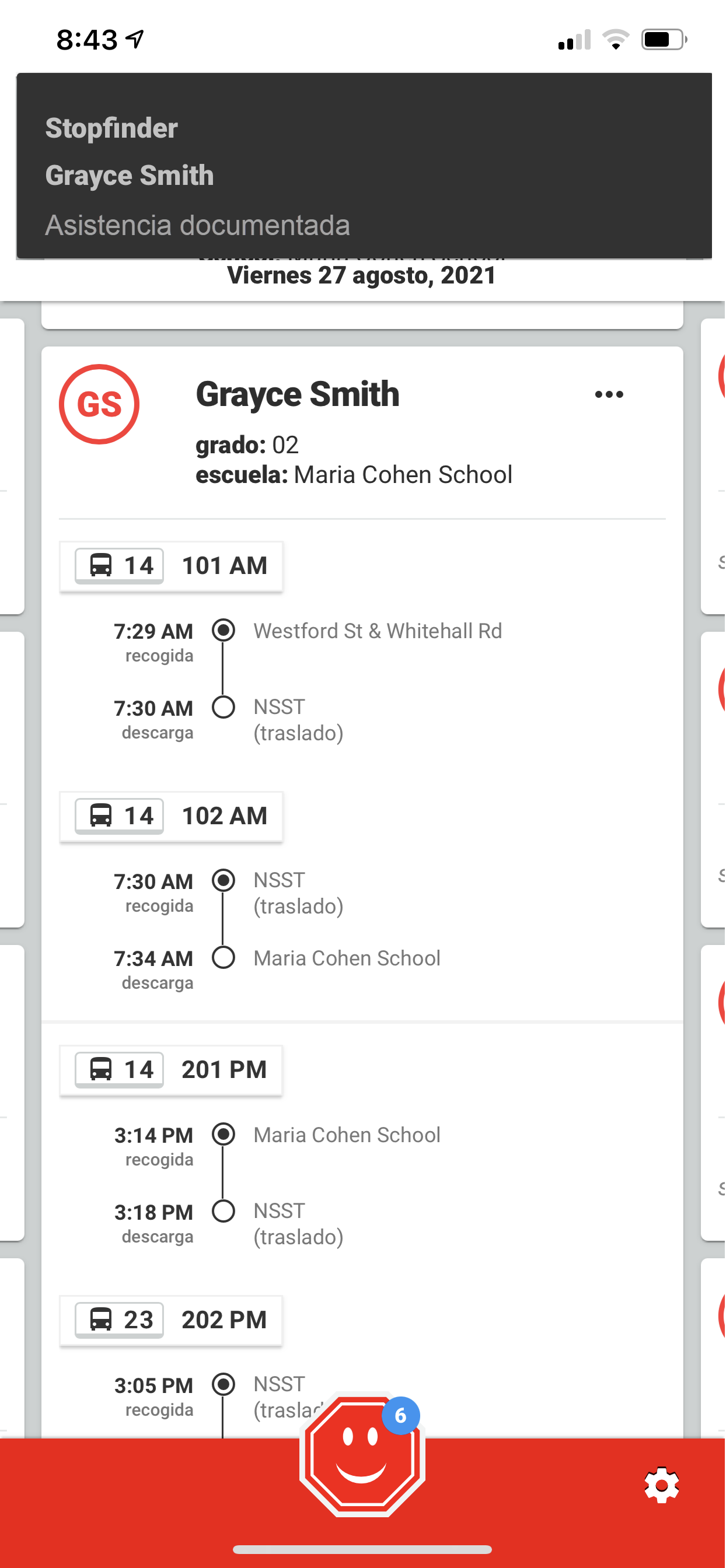 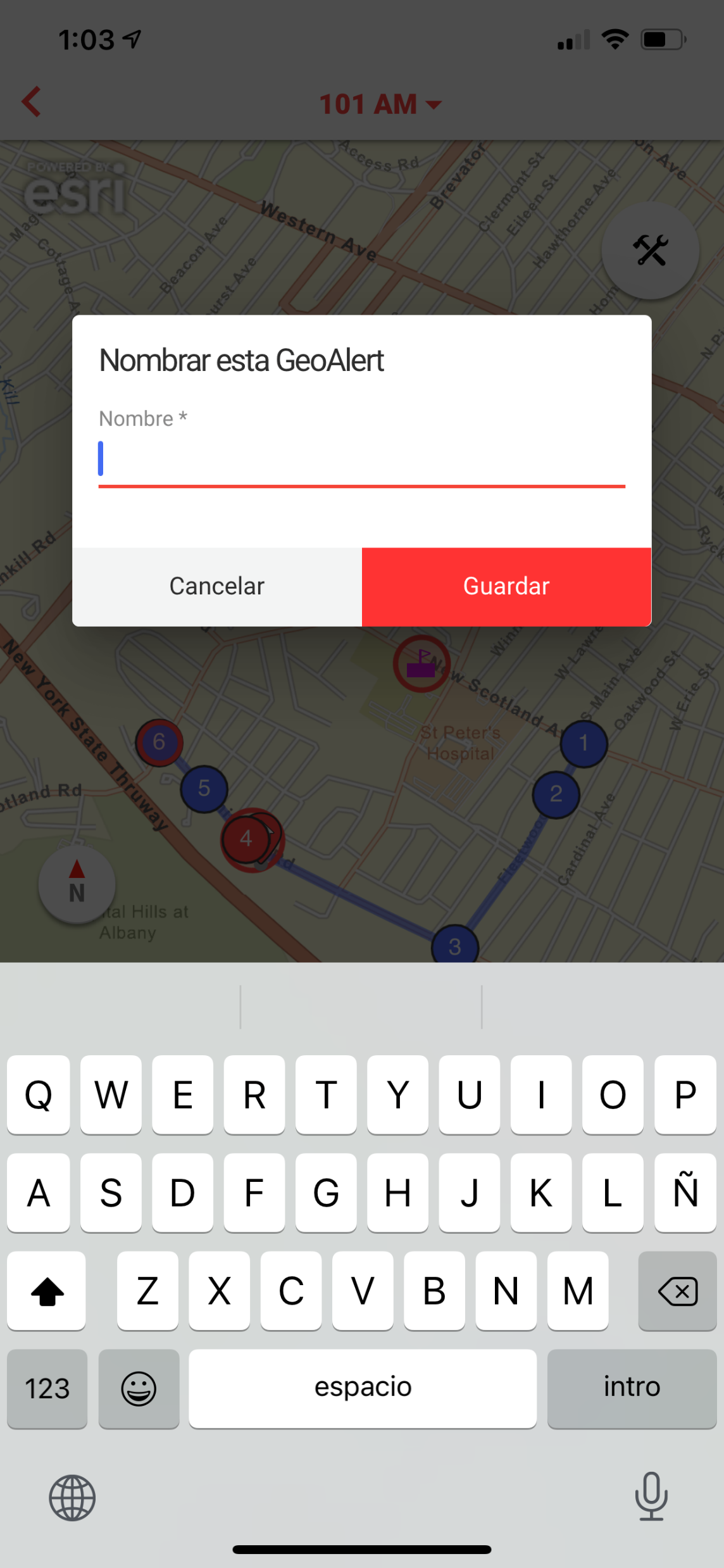 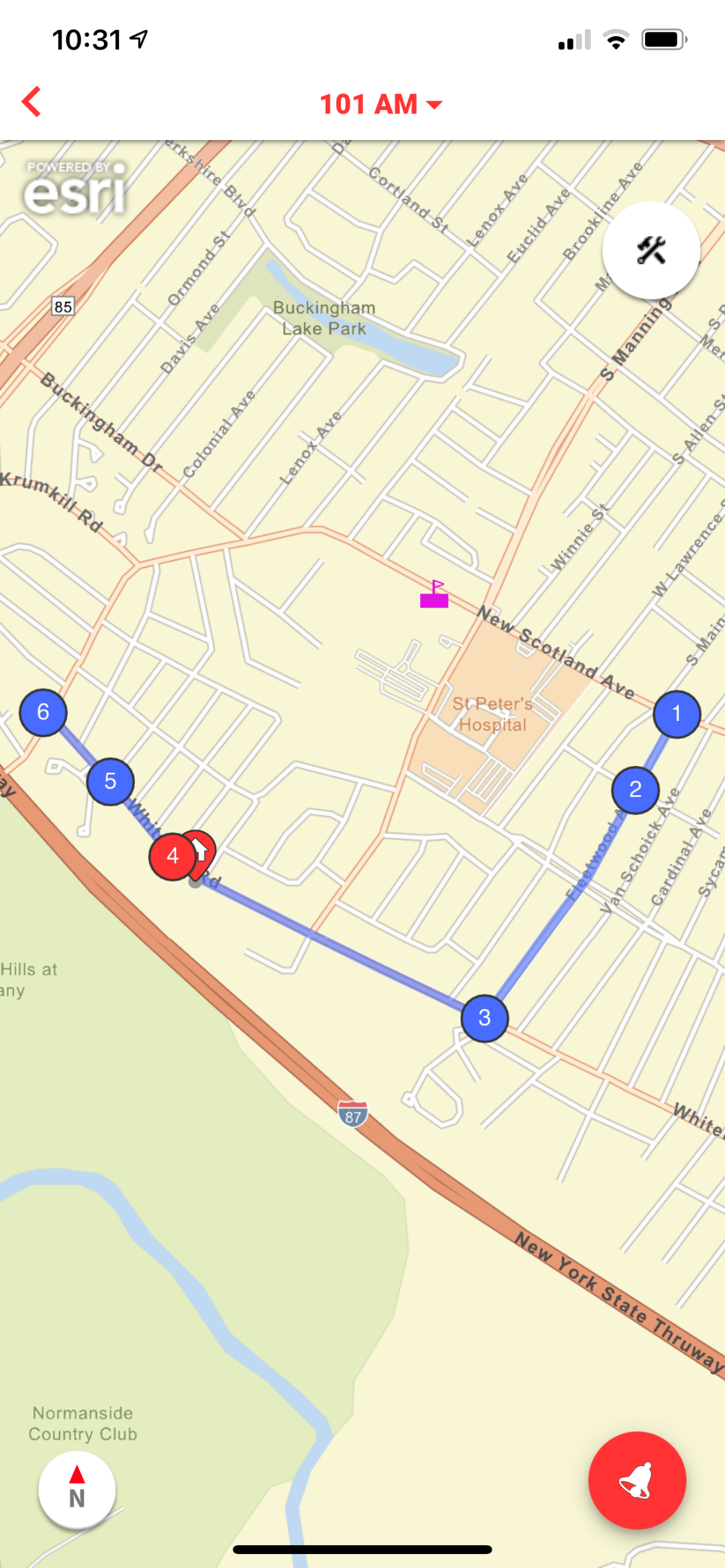 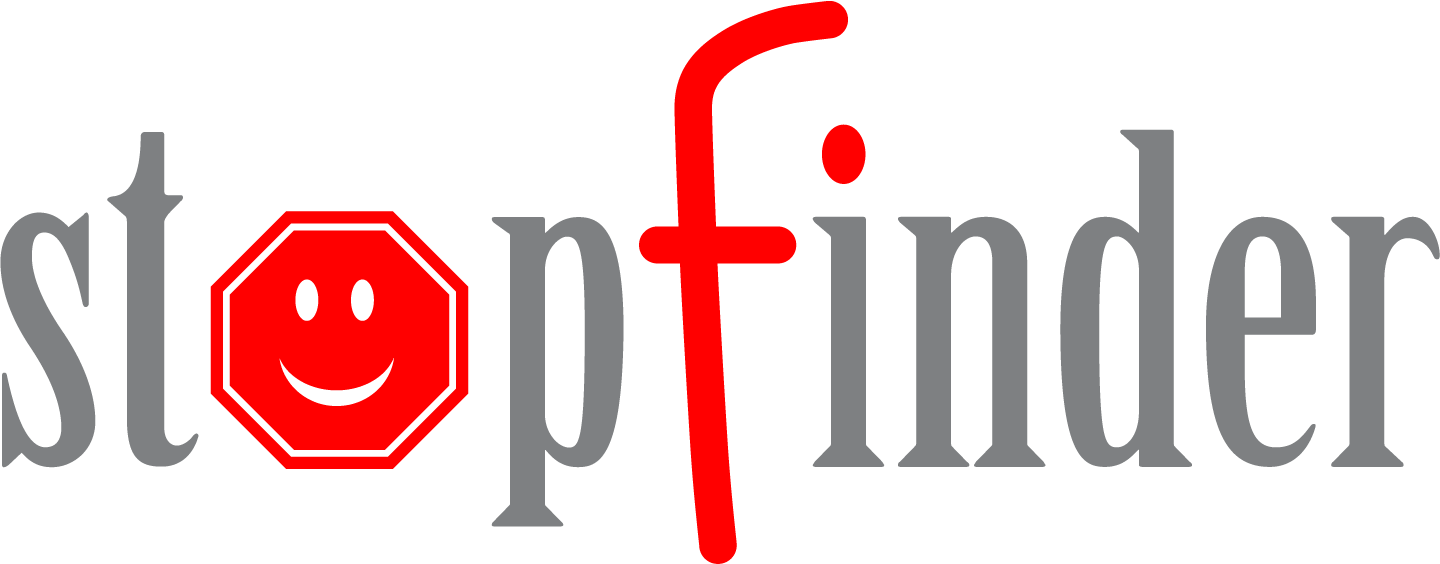 Comunicación segura por el Centro de Mensajes de Stopfinder. Ve anuncios, respuestas de mensajes, y formularios.
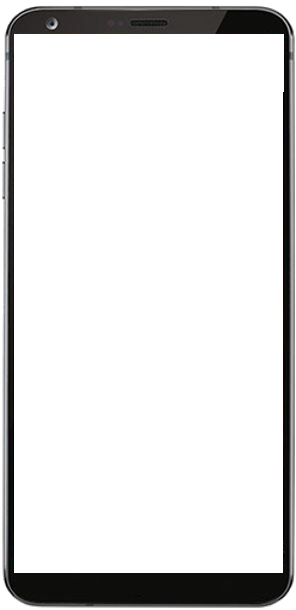 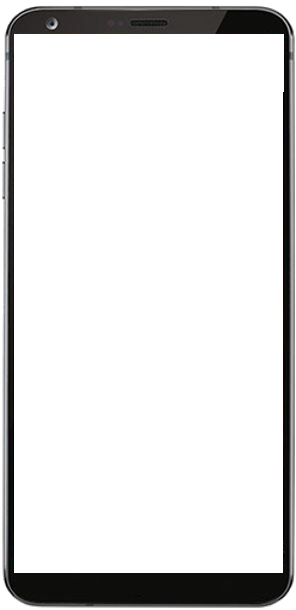 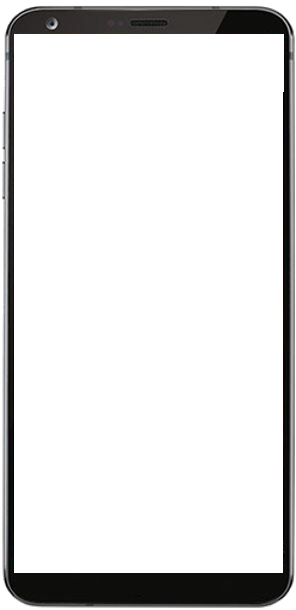 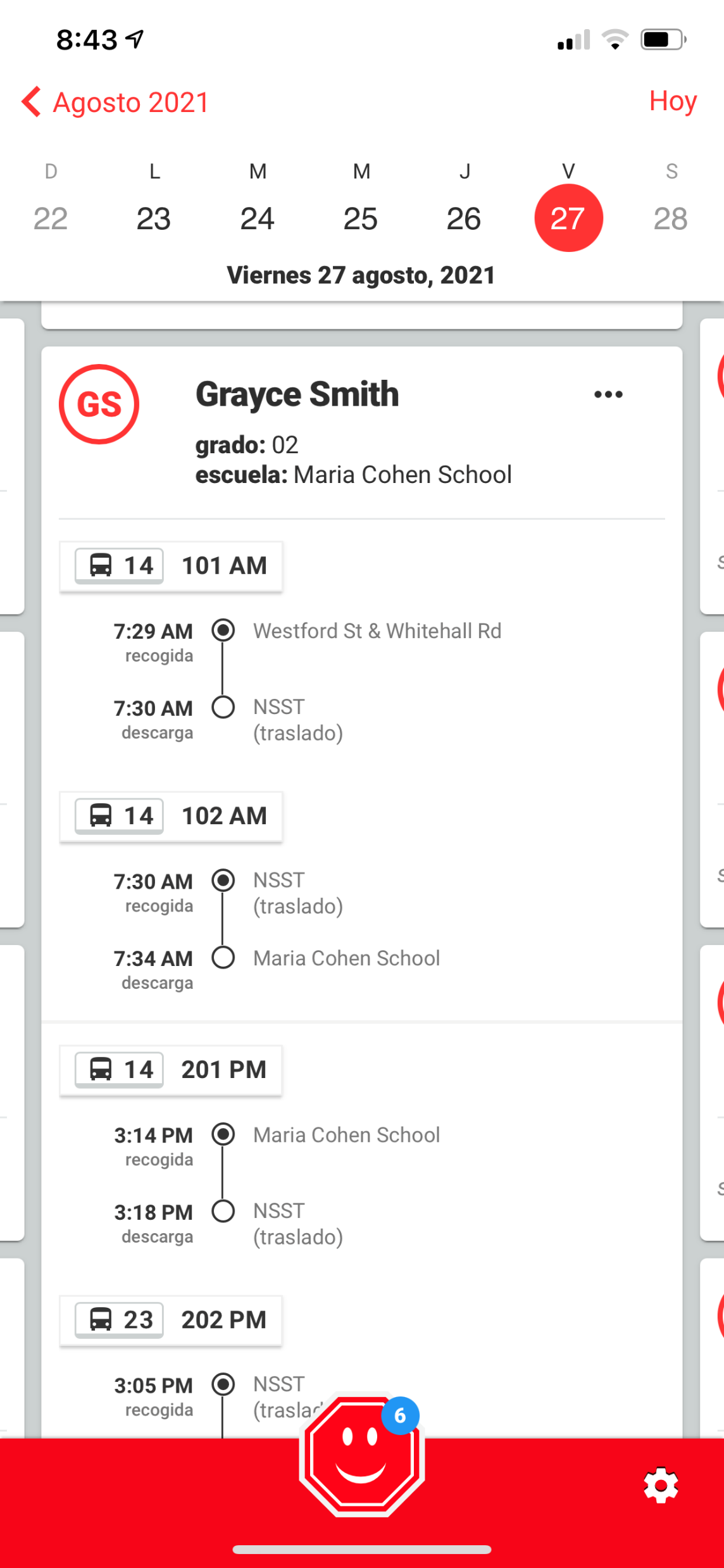 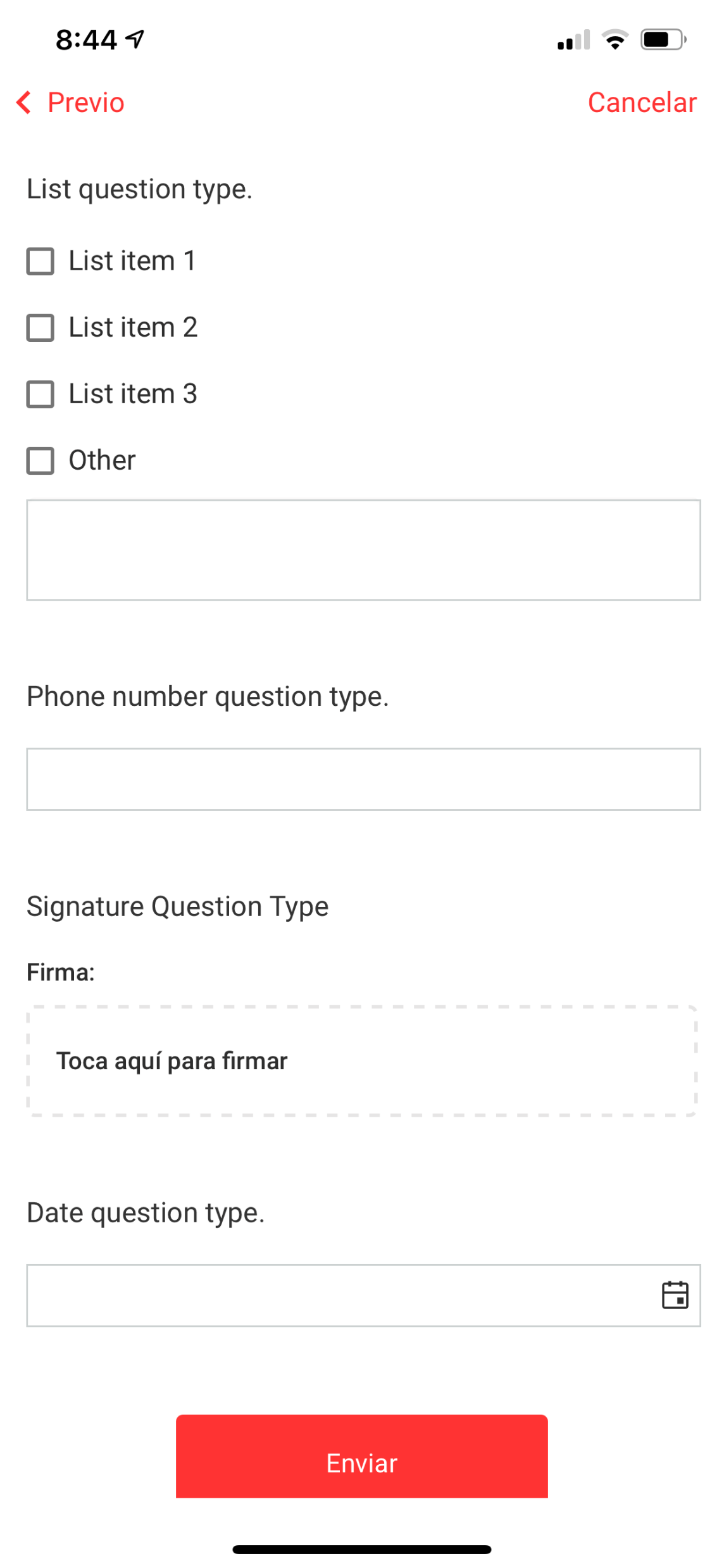 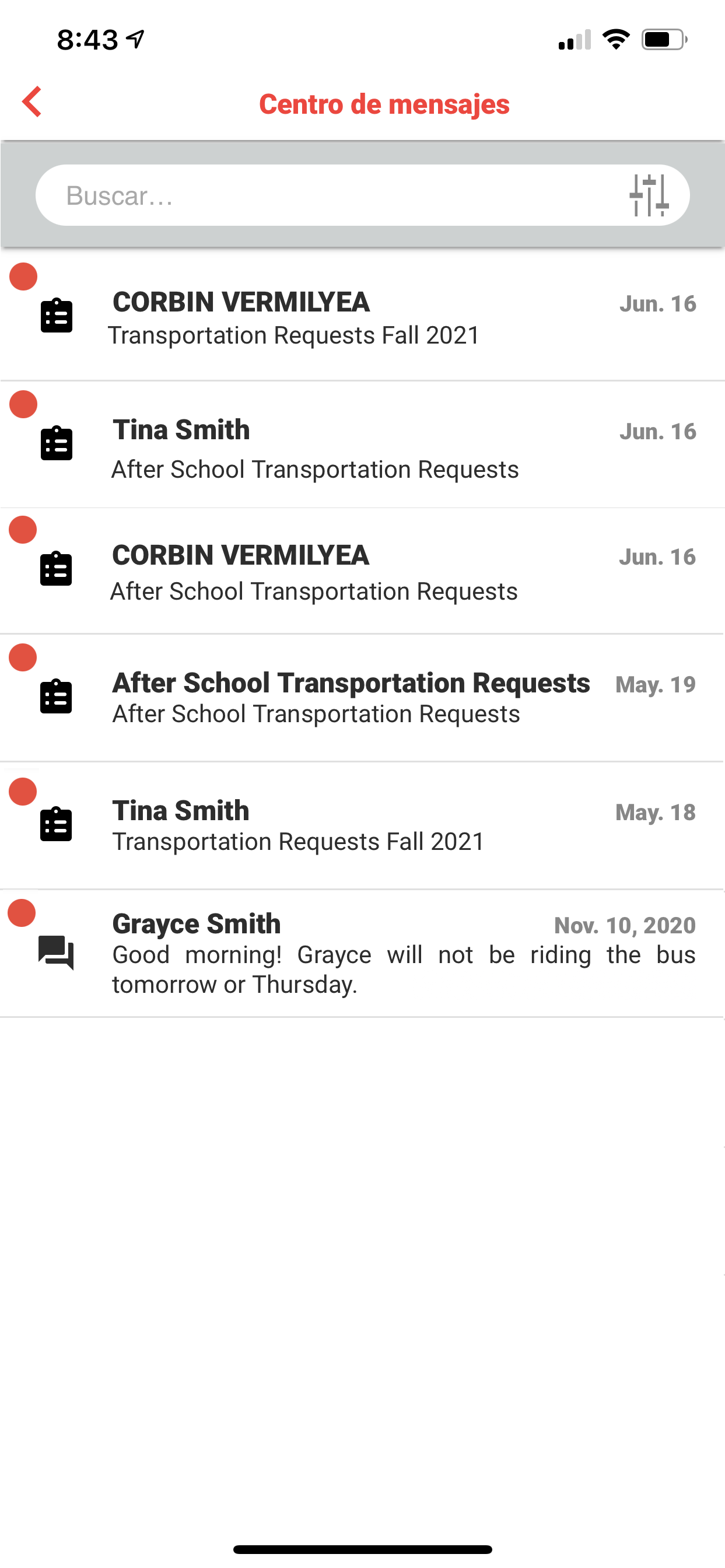